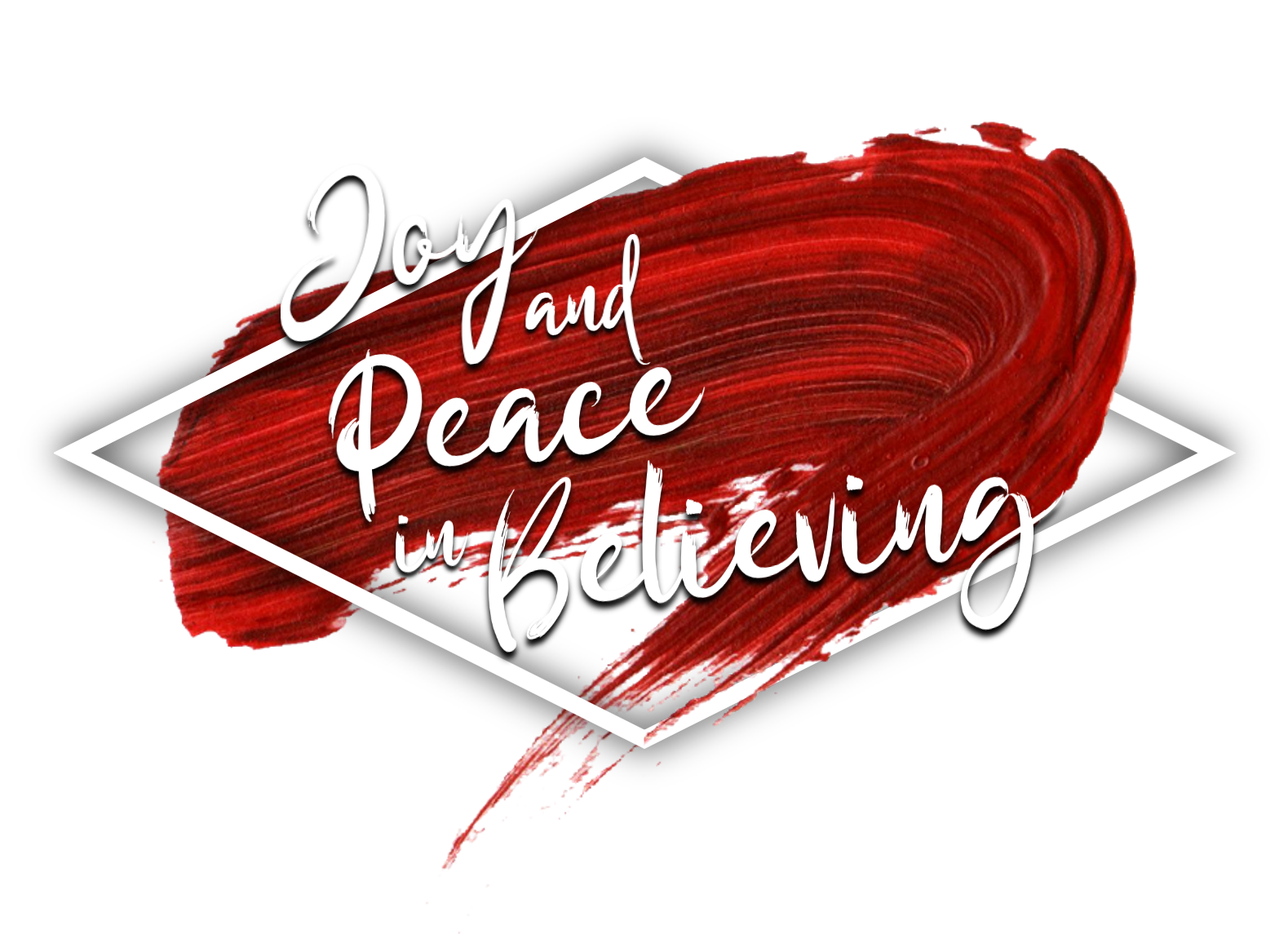 Romans 15:13
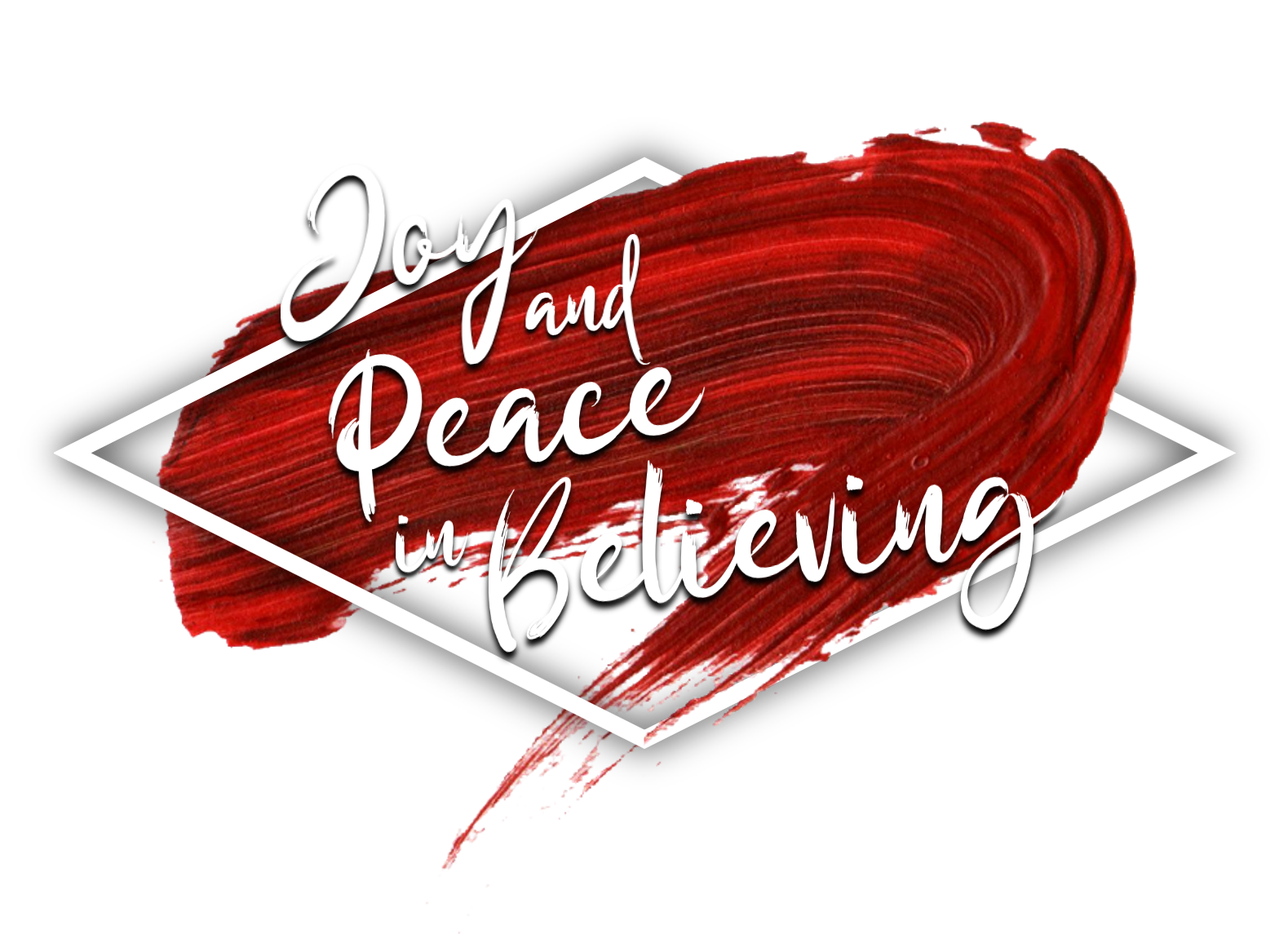 The Source of Joy and Peace
God – Habakkuk 3:17-19; Philippians 4:6-7, 9
The Holy Spirit – Romans 15:7-12
Believing – 1 John 5:3; Matthew 11:28-30
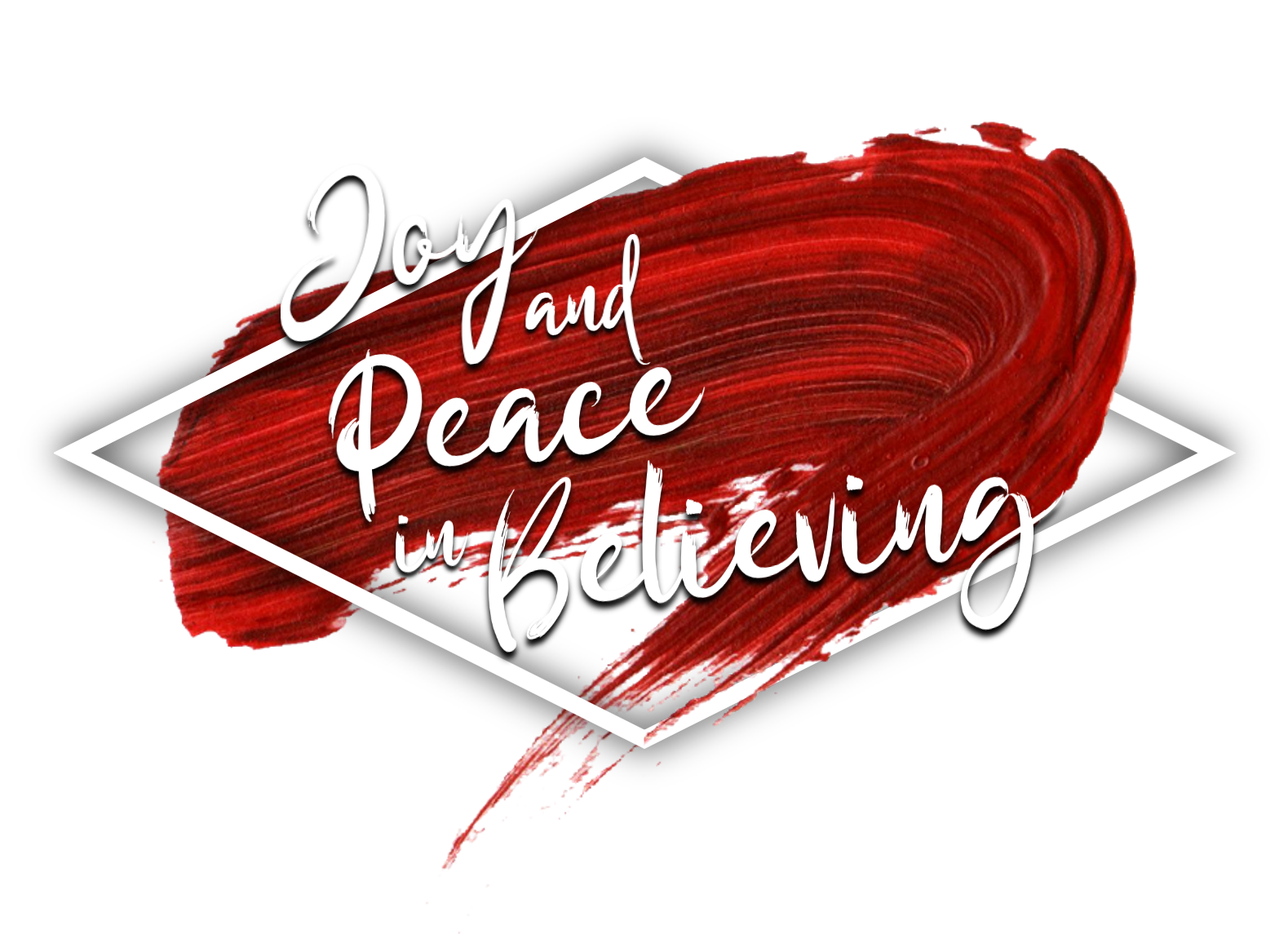 Joy and Peace in Believing
Redemption – Psalm 51:12; Romans 5:1
Purpose – Philippians 4:4; Romans 8:6
Expectation – Romans 5:2; 2 Corinthians 4:16-5:5
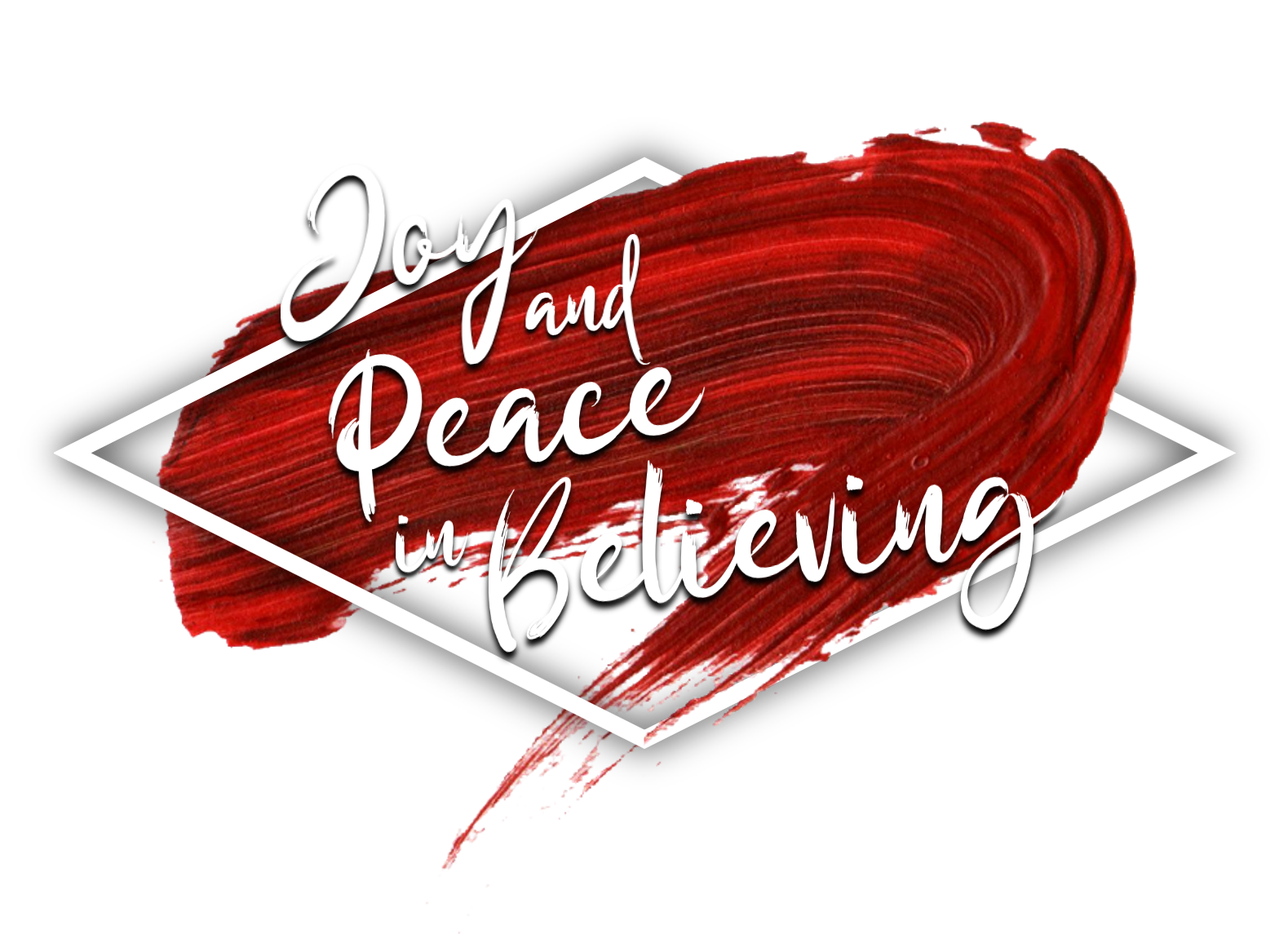 The Result of Joy and Peace
Treasuring God’s Word – Psalm 119:97, 103
Abounding in Hope – Hebrews 6:11-12
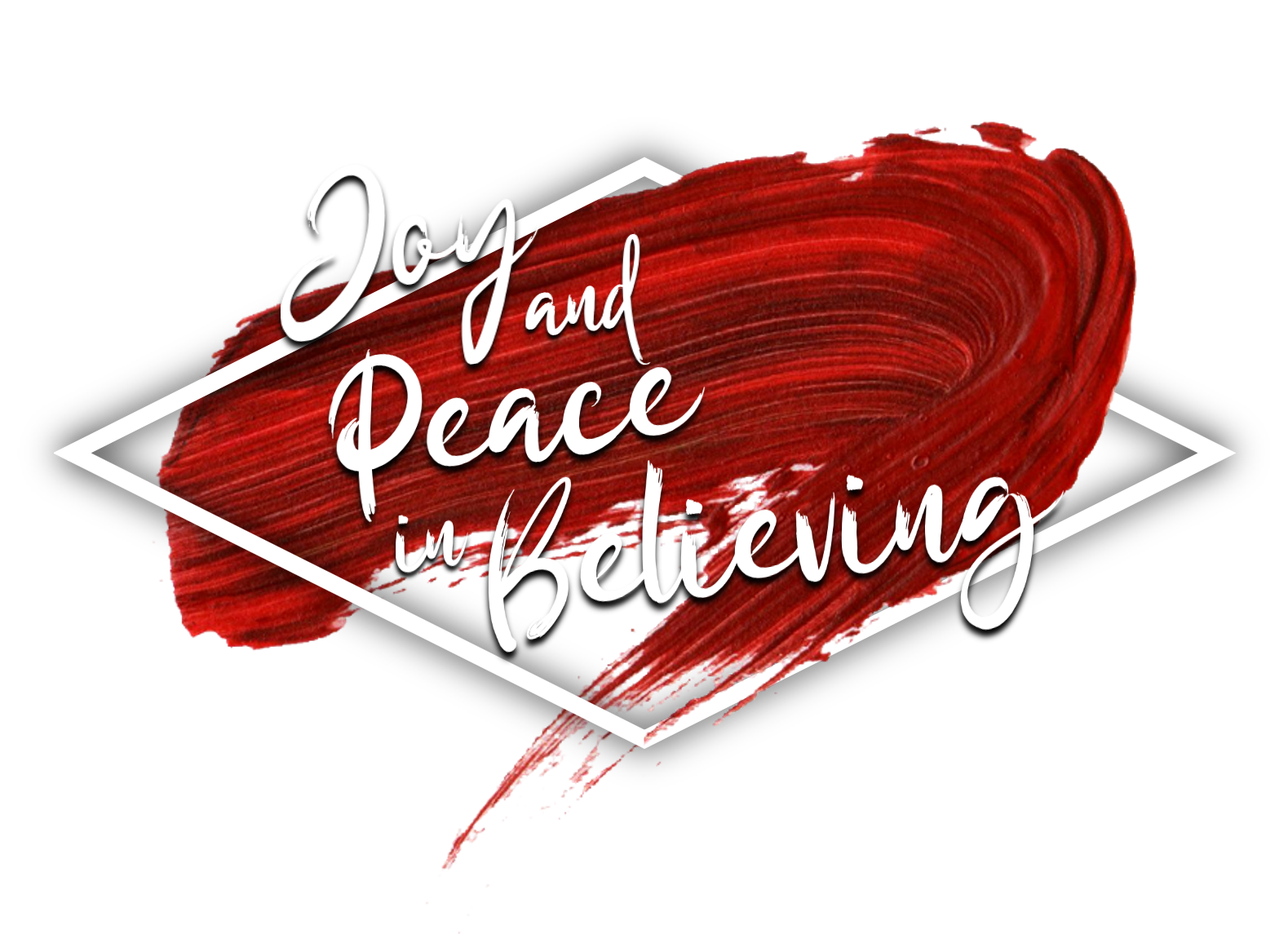 Romans 15:13